КЗ « Зідьківська загальноосвітня школа I- III cтупенів імені Г.І.Ковтуна  Всеукраїнський місячник шкільних бібліотек     під гаслом
«Краєзнавство в шкільній бібліотеці : 
     нові традиції та цінності»

                                                    Завідуючої бібліотекою  
                                                            Мішиної Тетяни Михайлівни
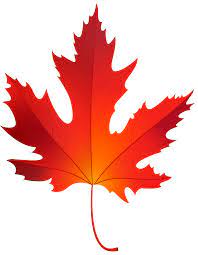 Виставка –експозиція          «Чудовий край – чудової краси!»
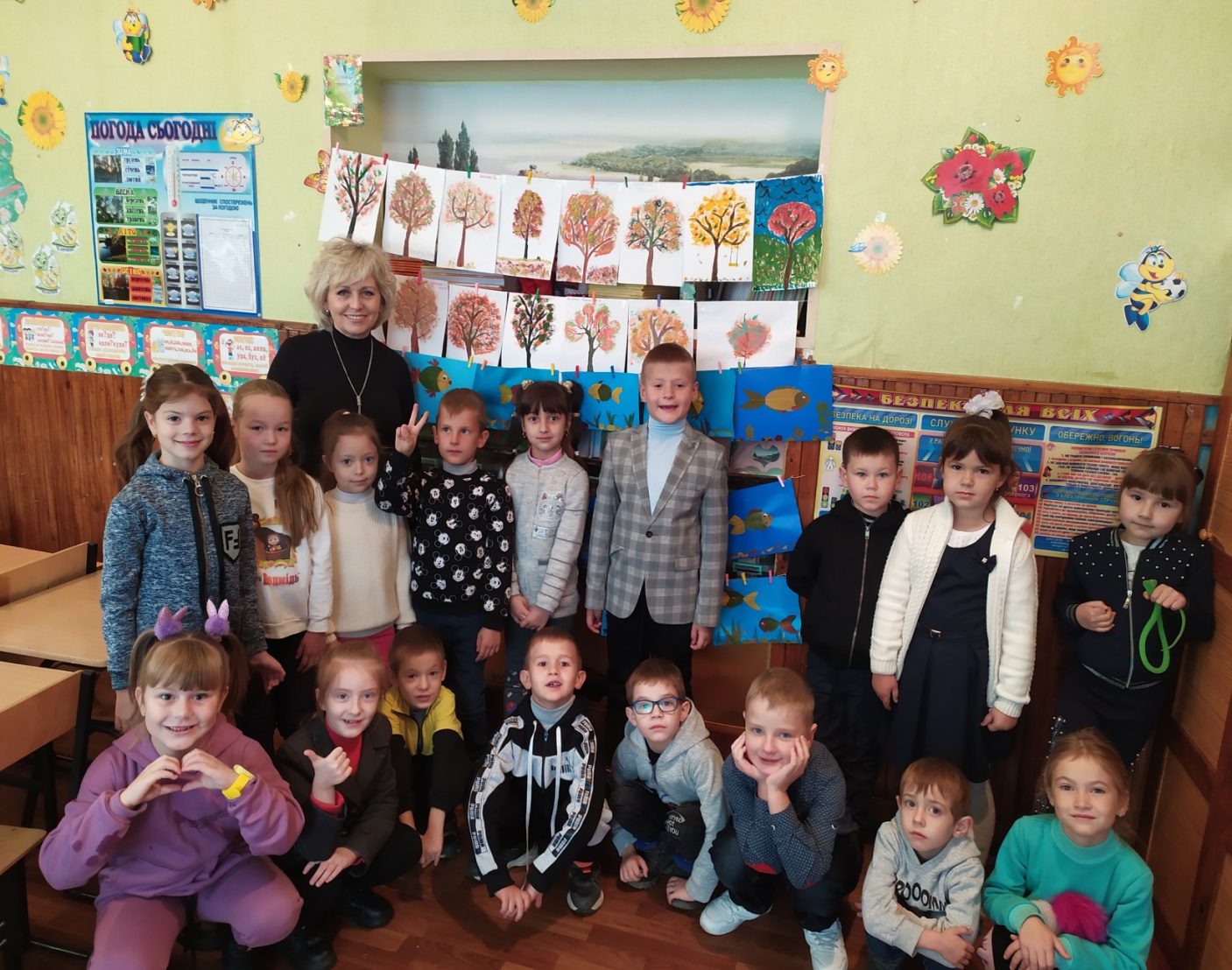 … Осінь на узліссіФарби розбавляла,Пензликом легенькоЛистя фарбувала.
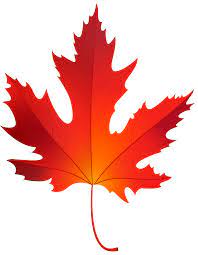 Практичне заняття з учнями 1-х класів 
» Барви осені»
Книжкова виставка« Блакитні очі Батьківщини»
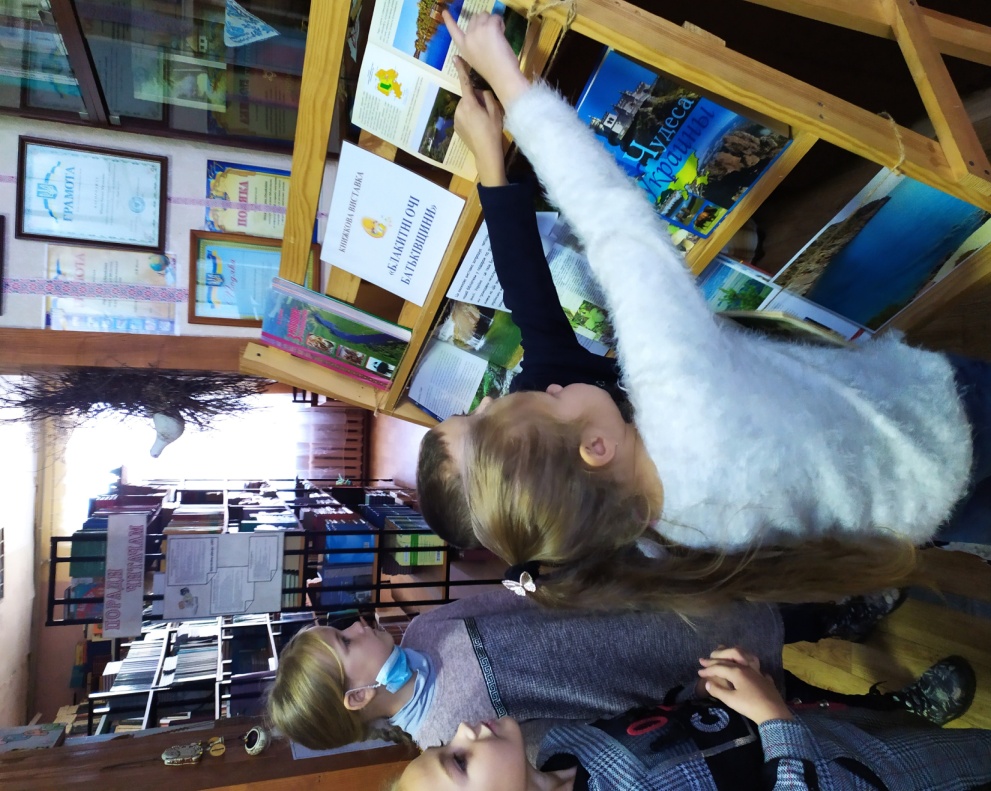 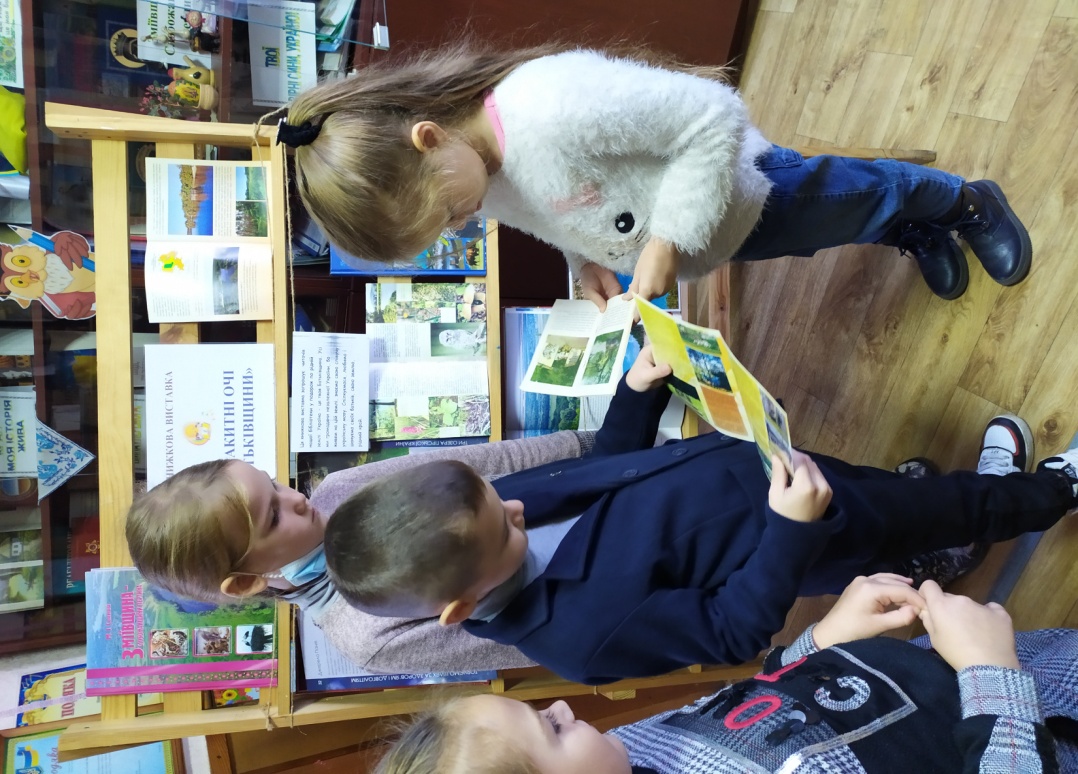 Яка чудова в нас планета,
Як радісно вирує тут життя,
Яке чудове синє чисте небо,
Я новий крок на ній роблю у майбуття.
(  Ната Гончаренко)
Ознайомлення з літературою рідного краю учнів 3-го класу
День краєзнавства«У звичаях, традиціях народу ти душу України впізнавай»
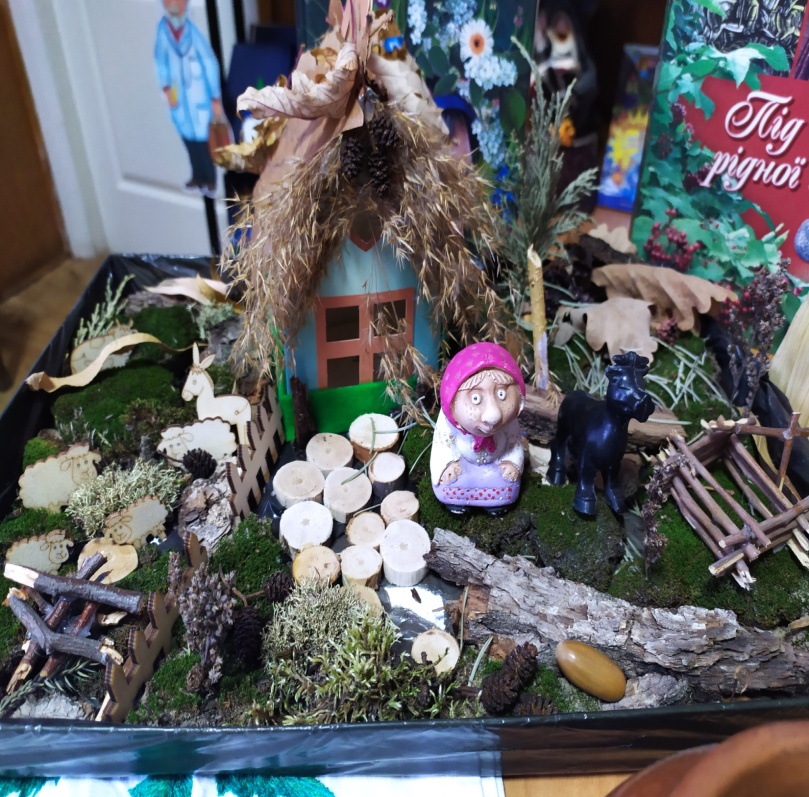 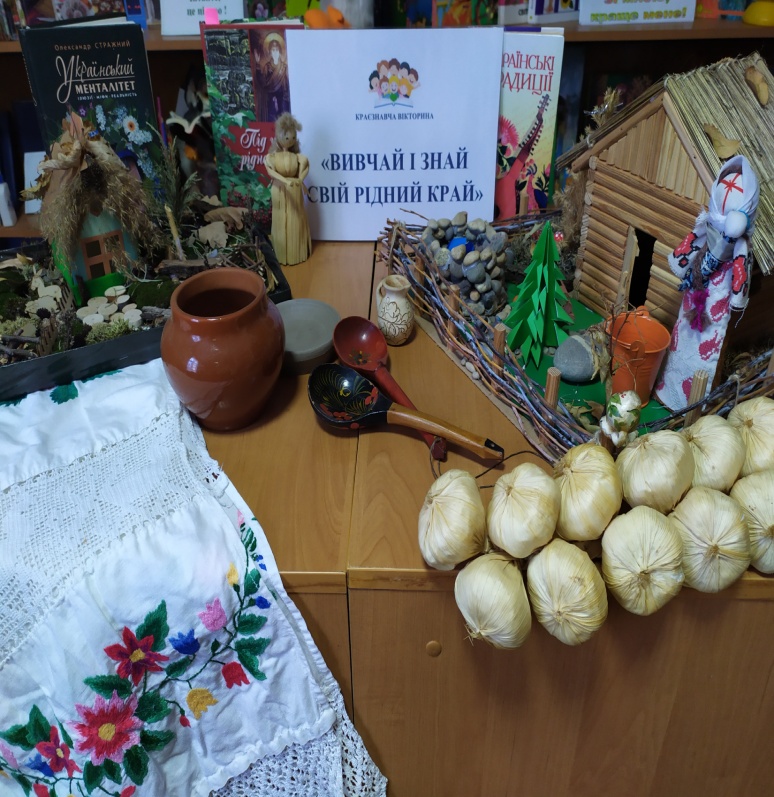 Традиції народу — це велике диво,Яке струмить з глибин у майбуття.Їх знаючи, народ іде щасливоІ впевнено у непросте життя.
Засідання читацького 
клубу учнів 6-7 класу
Краєзнавчий ранок « Подорож у давнину»
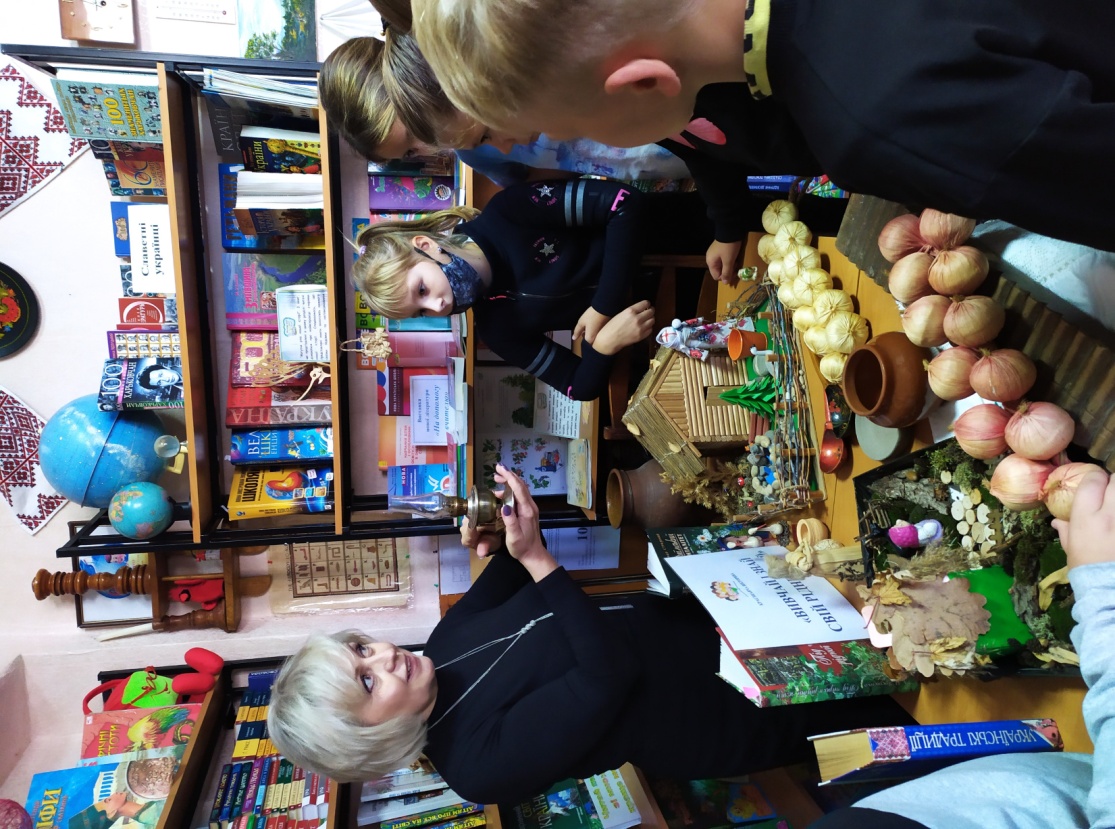 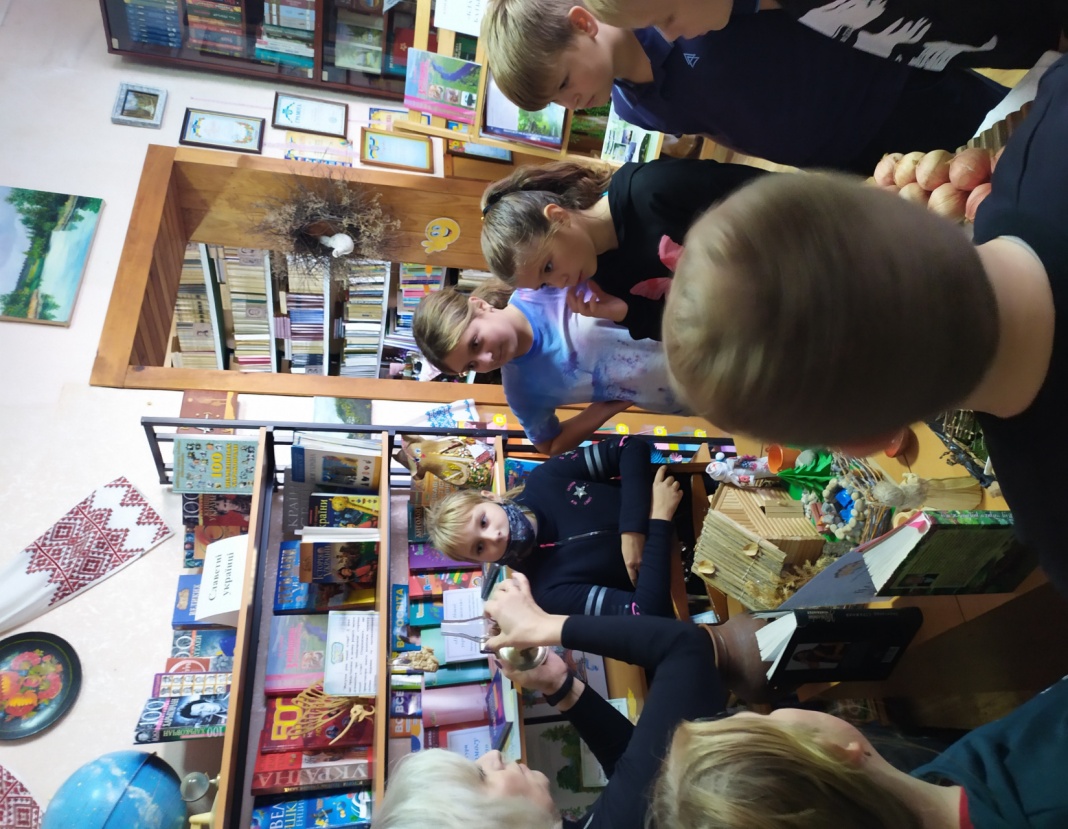 Нести з глибин віків у день прийдешній,Бо без минулого немає майбуття.Щоб в правді й вірі, в доброті сердечнійТворити нам історію життя.
Бібліотечний урок для учнів 4-х класів
Вернісаж  « Рушникове диво»
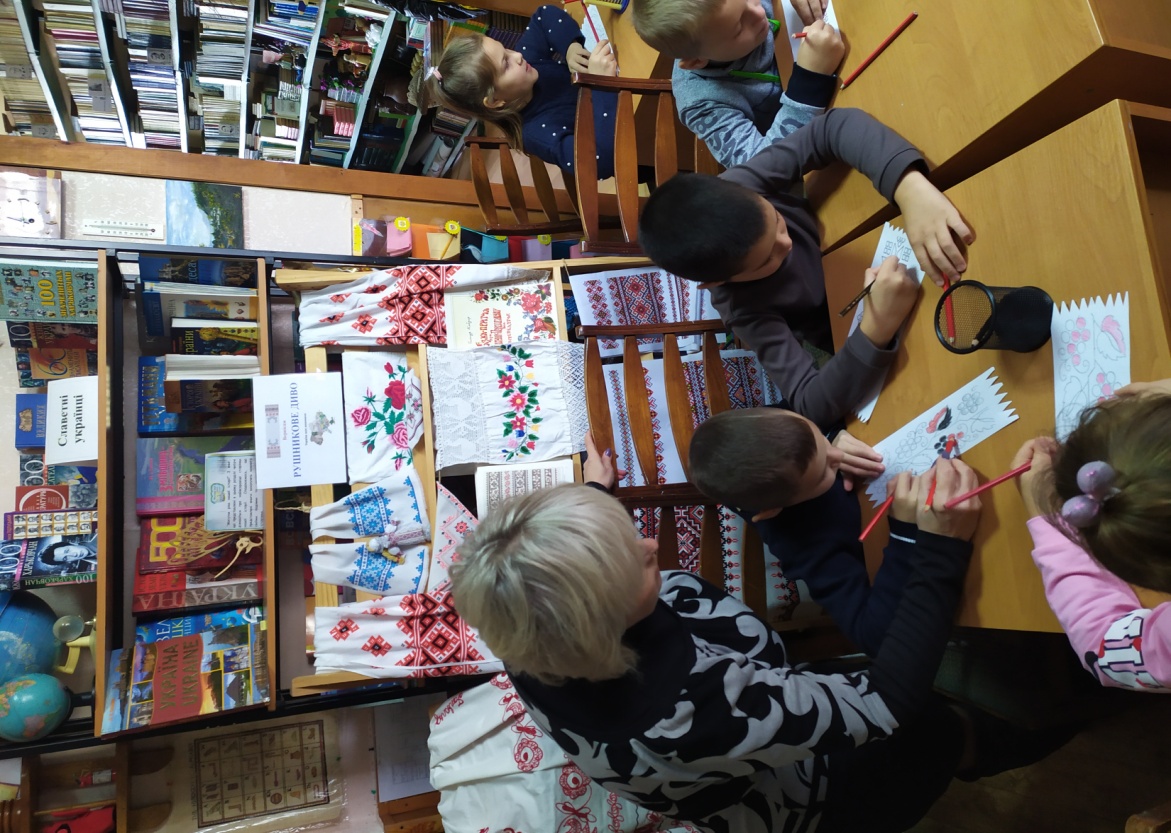 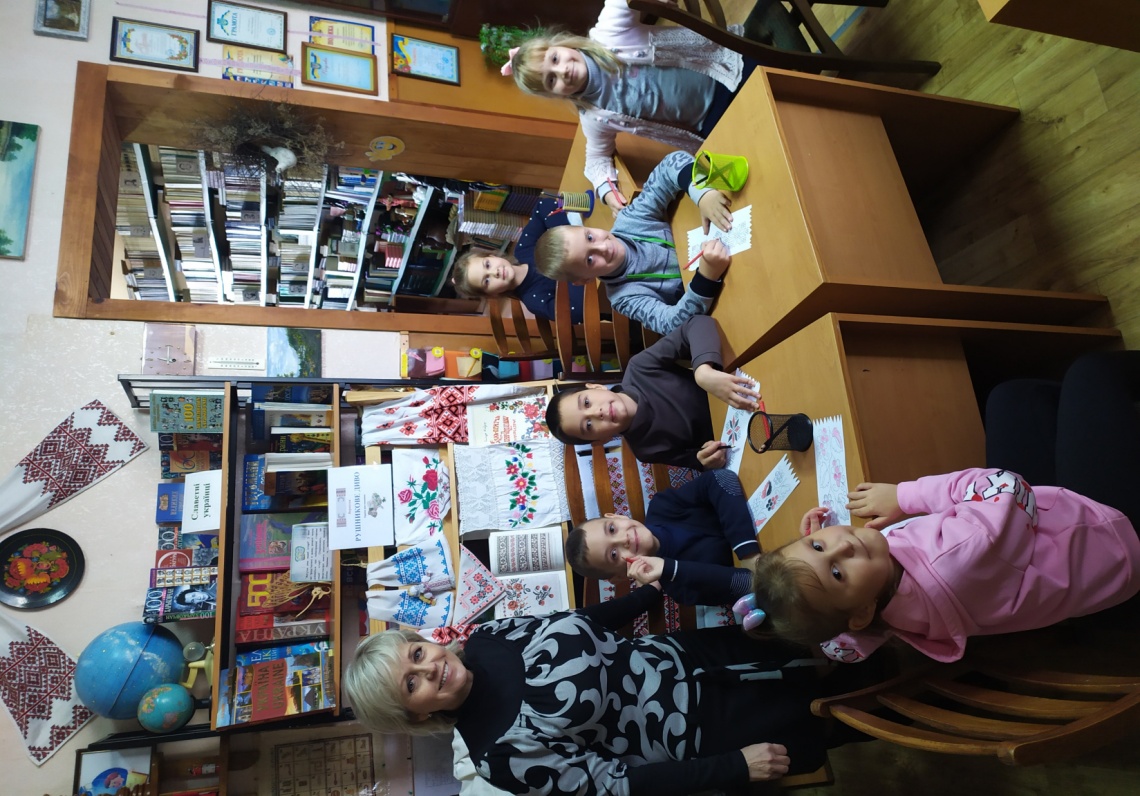 Бібліотечні «цікавинки» для учнів 2-х класів
Шануйте , друзі рушники,Квітчайте ними свою хату,То обереги від біди.Шануйте ,друзі вишивані рушники.
Краєзнавчі вікторини “ Краю мій, тут я живу ”
Рідний край-місце де ти народився,Де завжди живе твоя душаЙ де б не був і де б не зупинивсяСерце все одно до дому поспіша.( Ірина Діденко)
Читацька вікторина для учнів 1-2-х класів